Health
metabolism
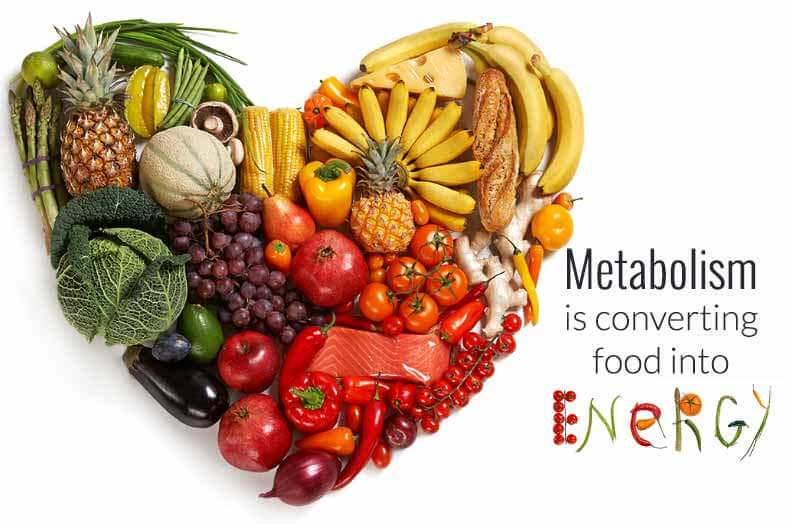 Cellular Respiration
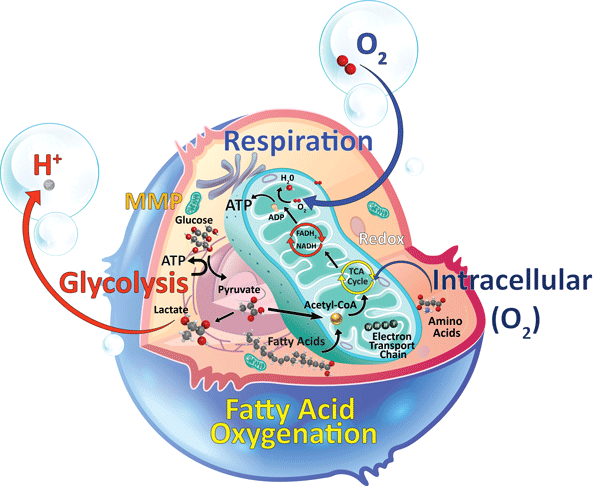 Using glucose and oxygen to make ATP
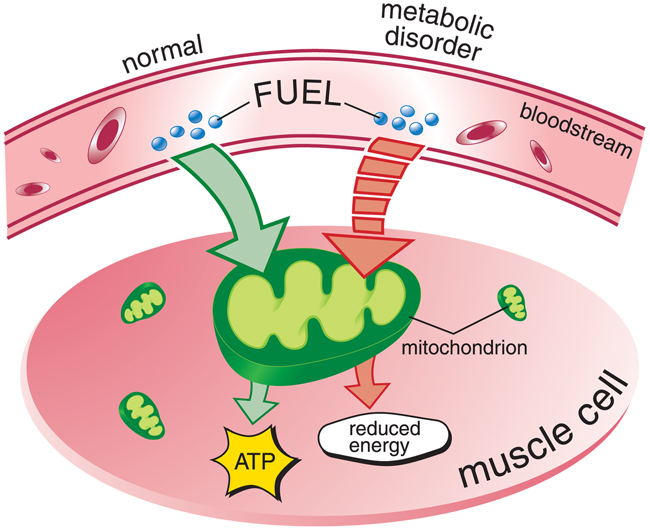 [Speaker Notes: Metabolic Muscle Disorder]
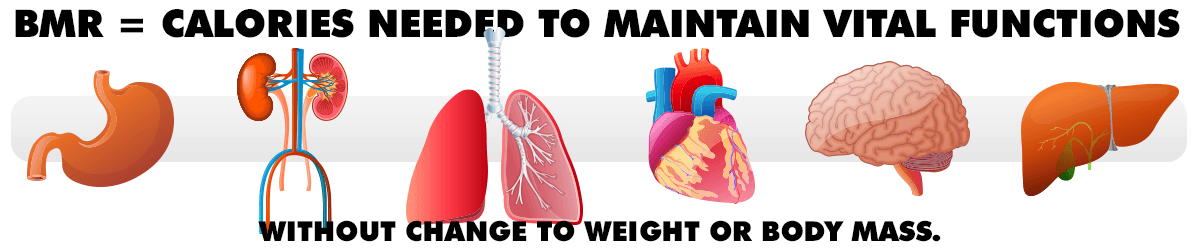 Basal Metabolic Rate
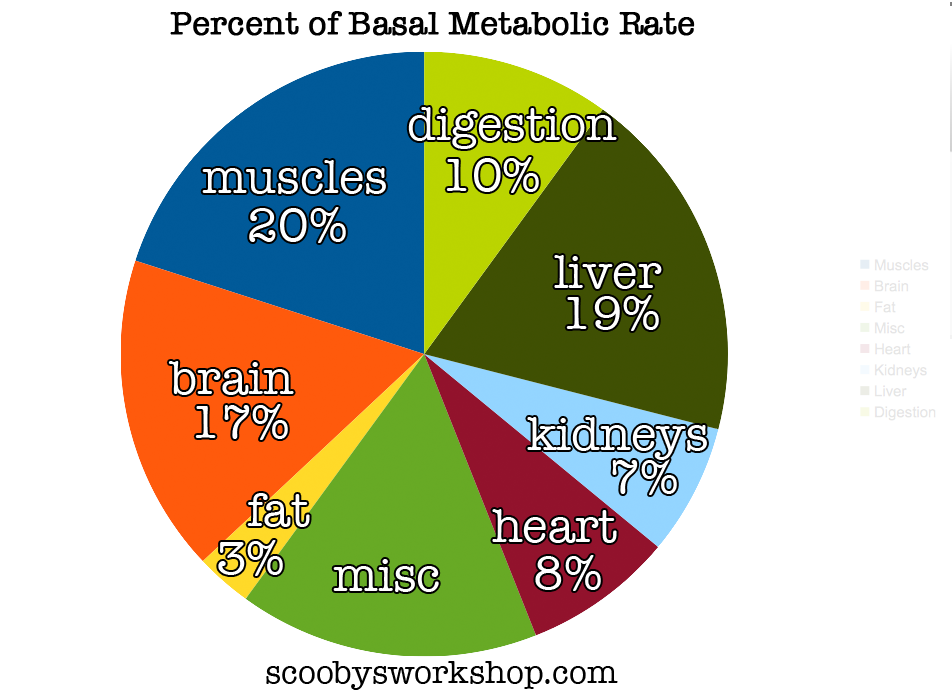 Basal Metabolic Rate
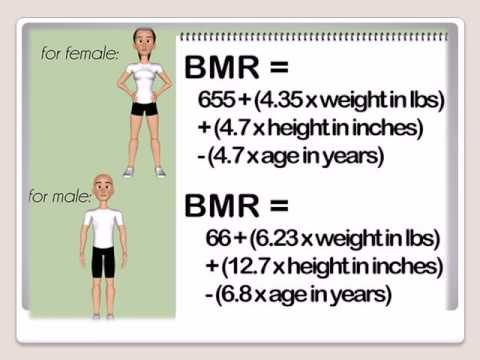 nutrition
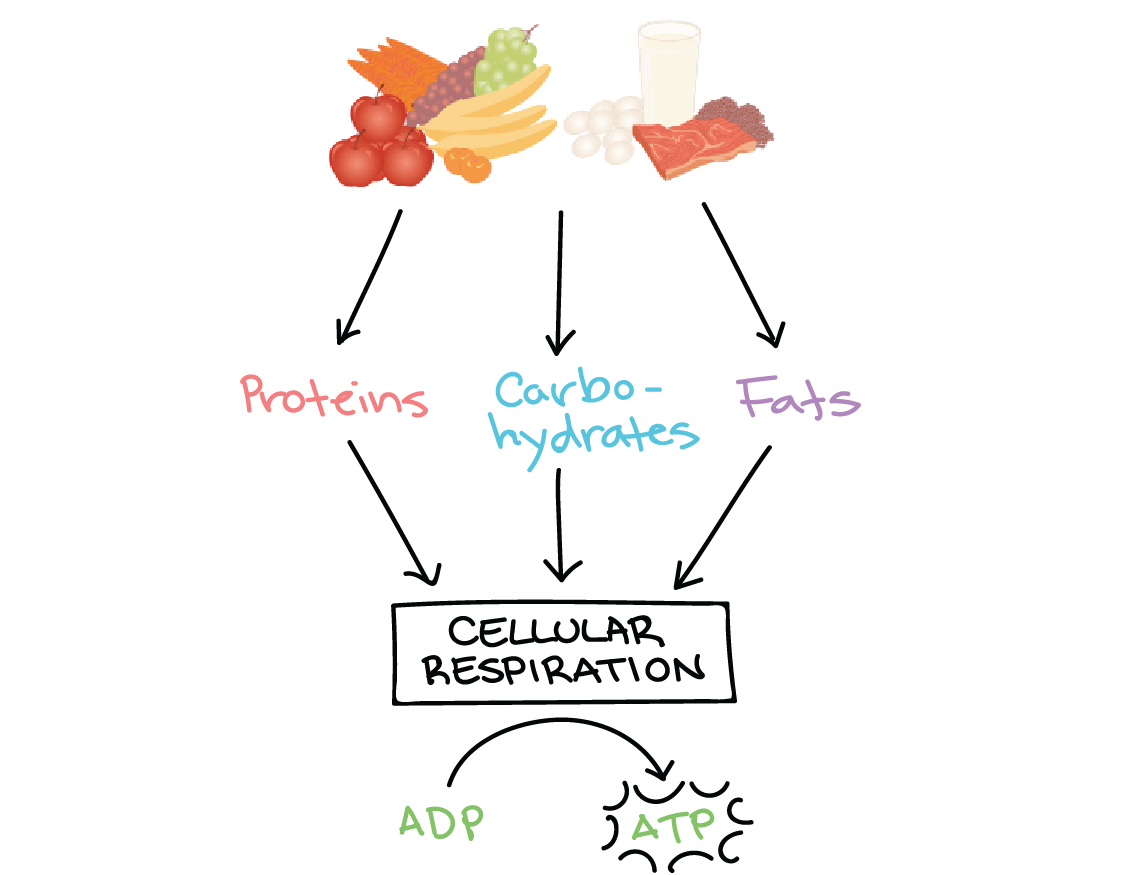 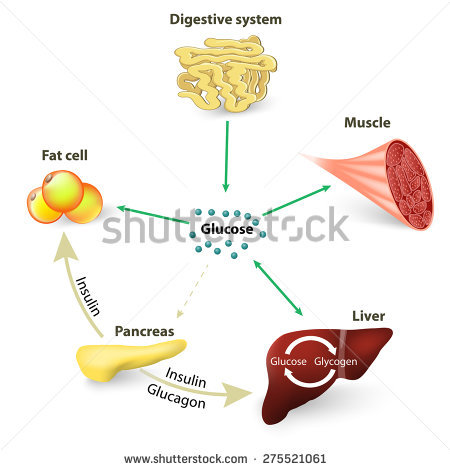 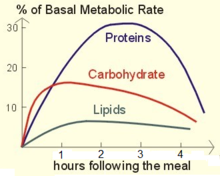 Calories
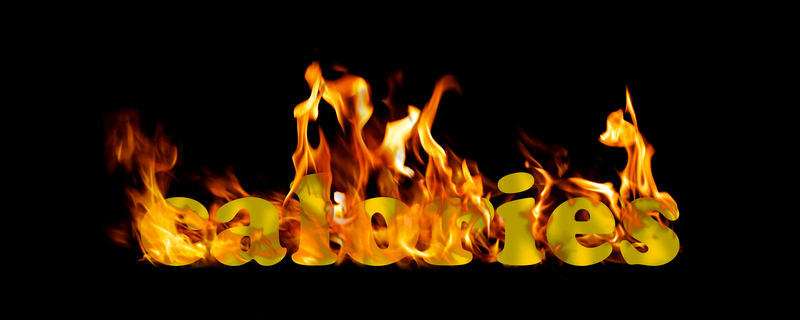 A unit of heat energy from food; released when burned by cells
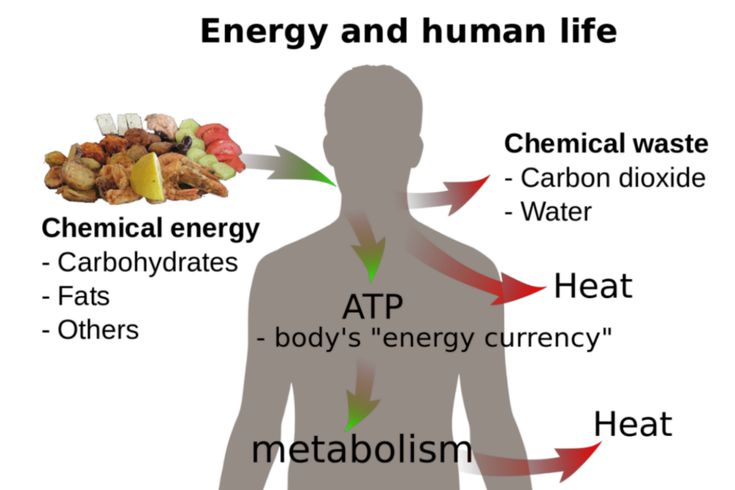 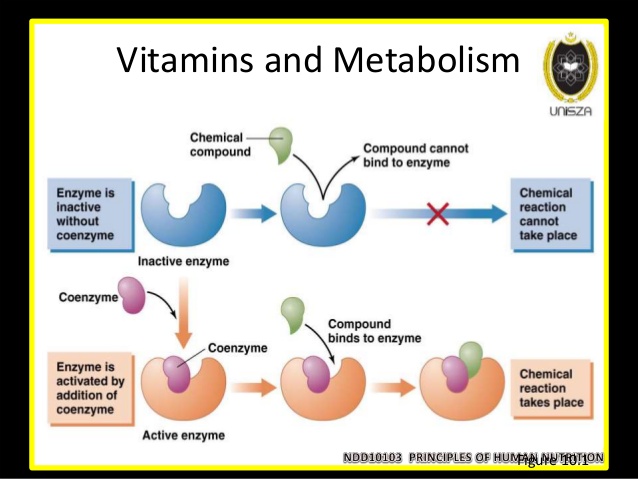 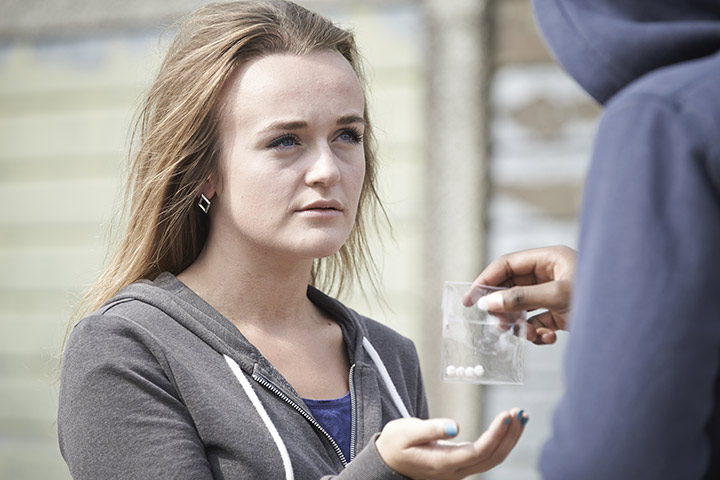 drugs
Depressant Brain Scan
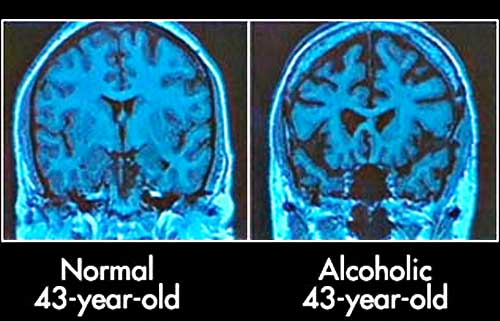 Stimulant Brain Scan
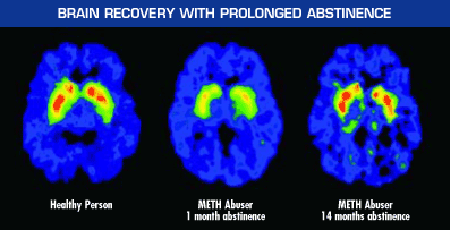 Narcotics Brain Scan
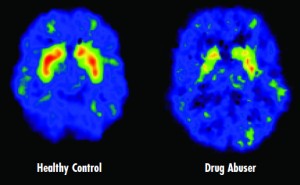 Narcotic Pain Blocking
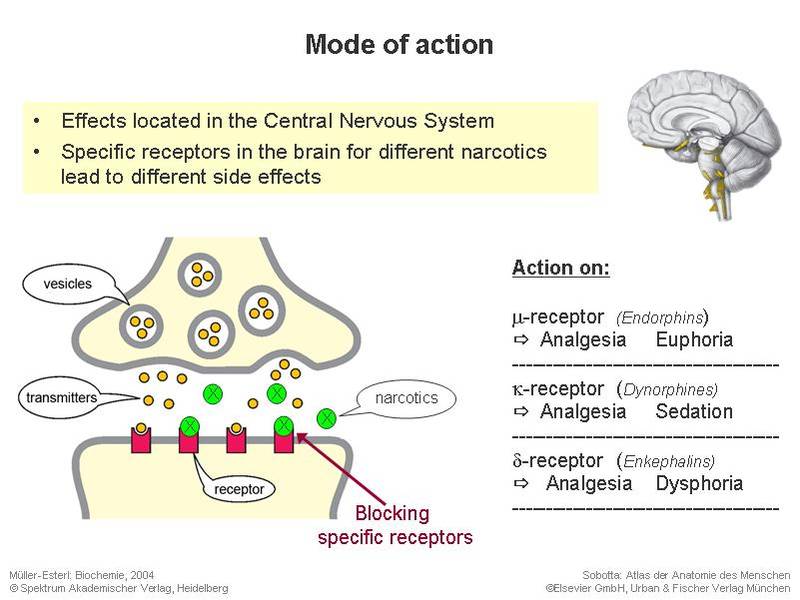 Cocaine
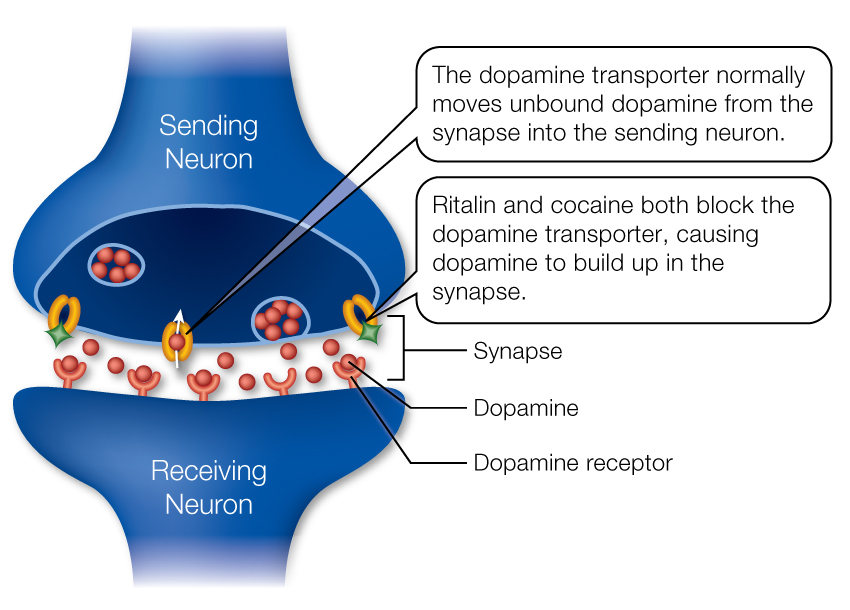 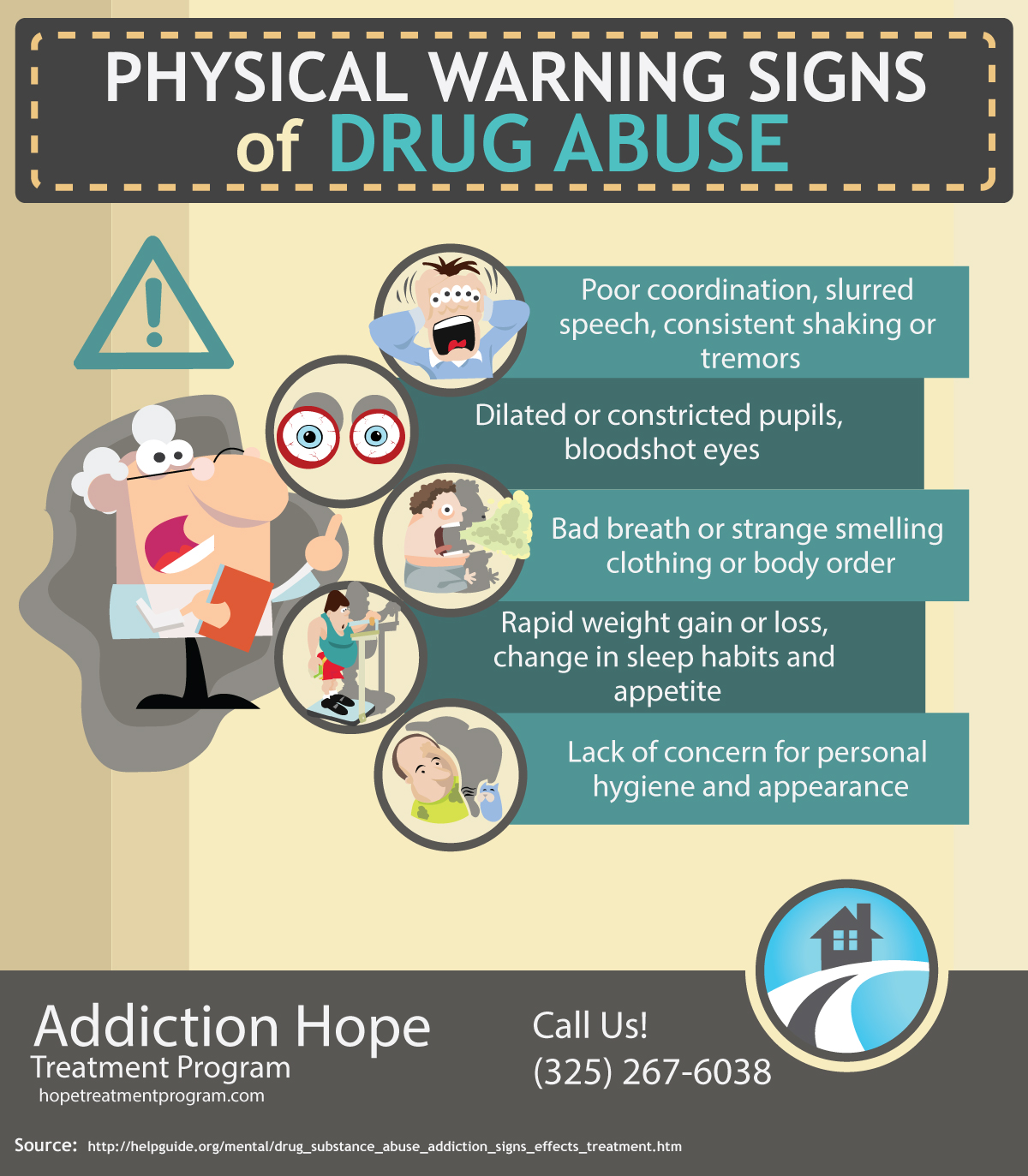 Signs of Addiction
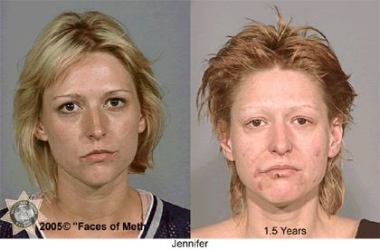 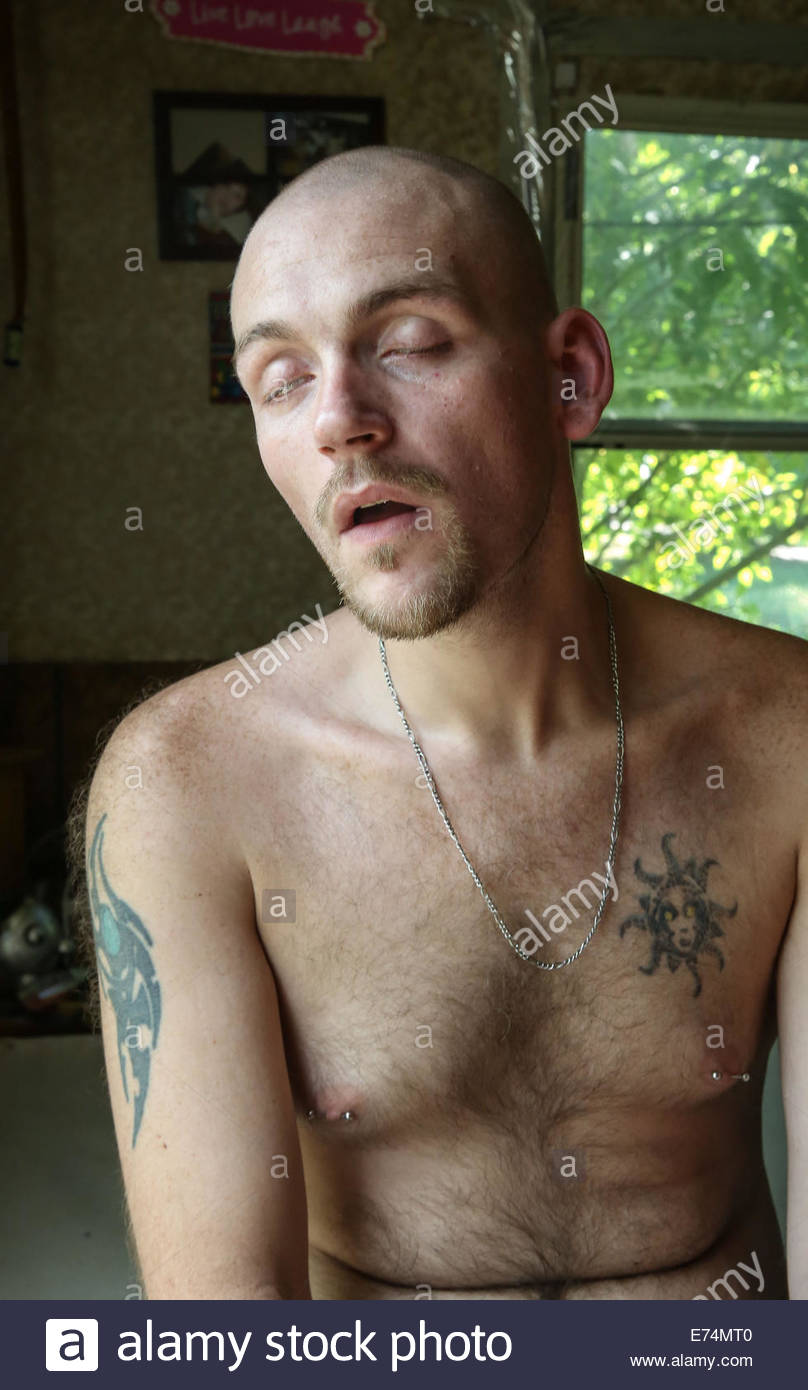 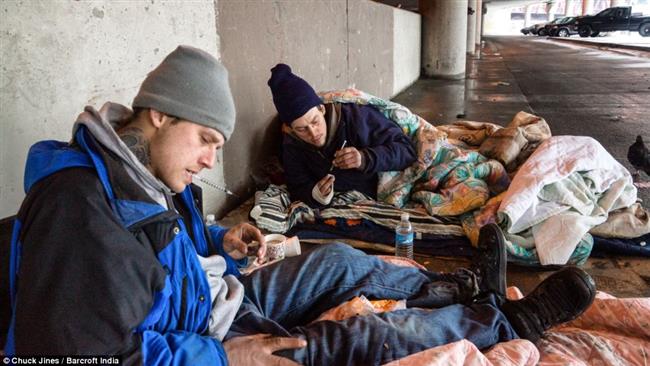 Withdrawal
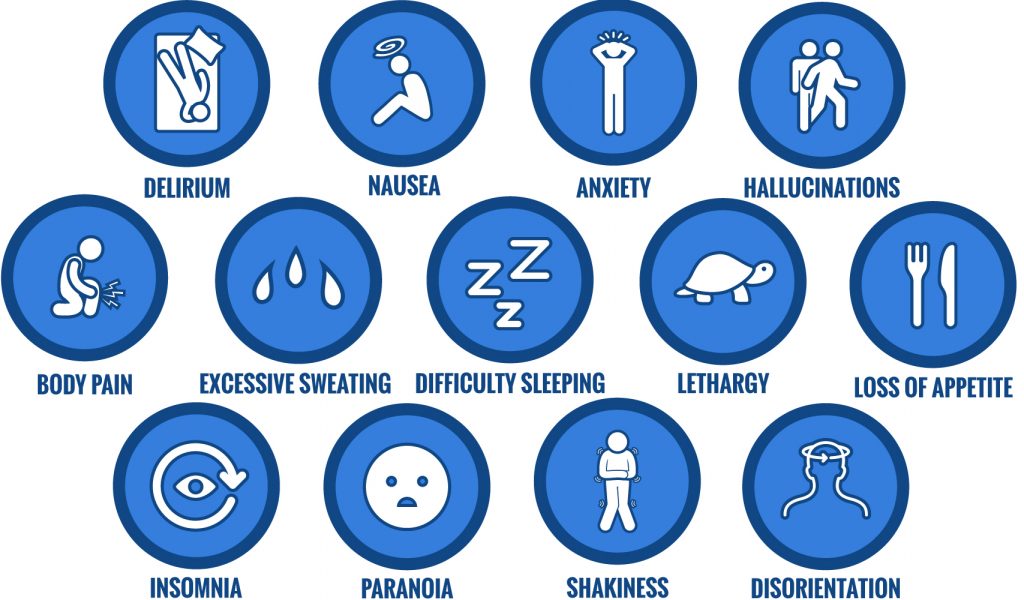 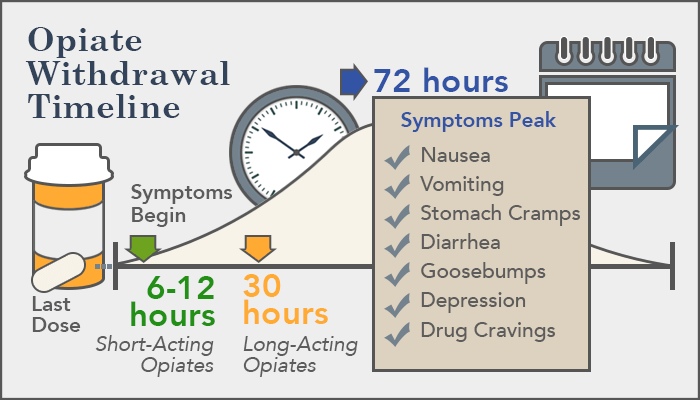 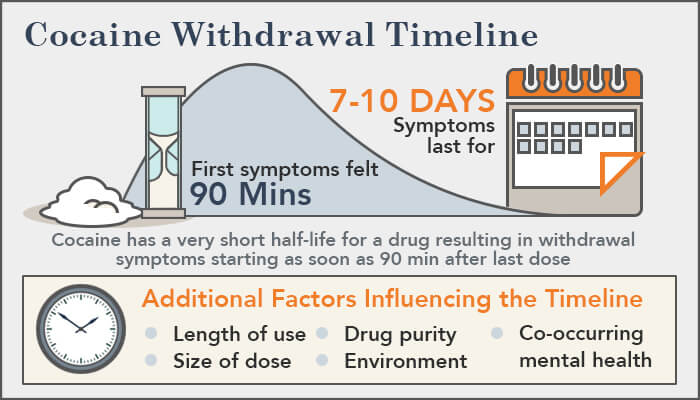 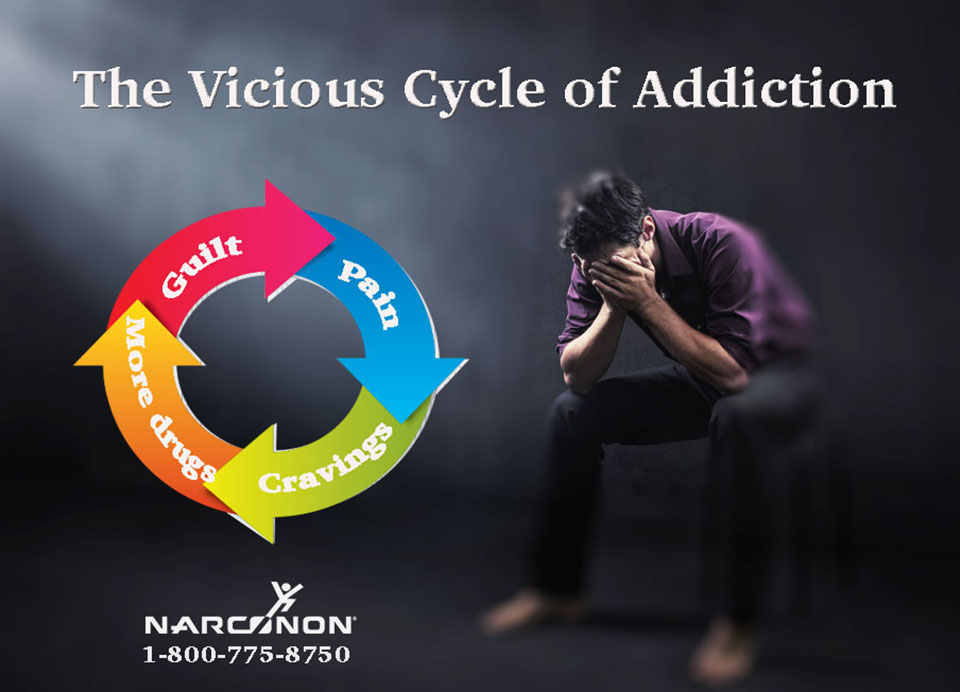 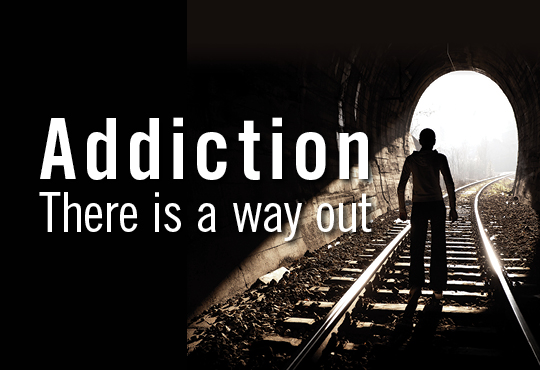 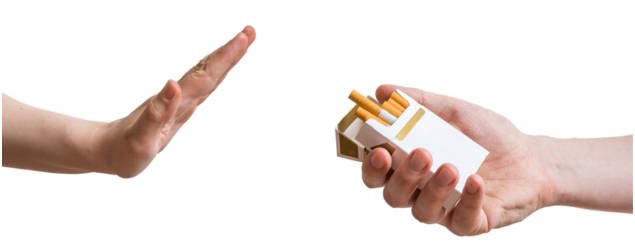 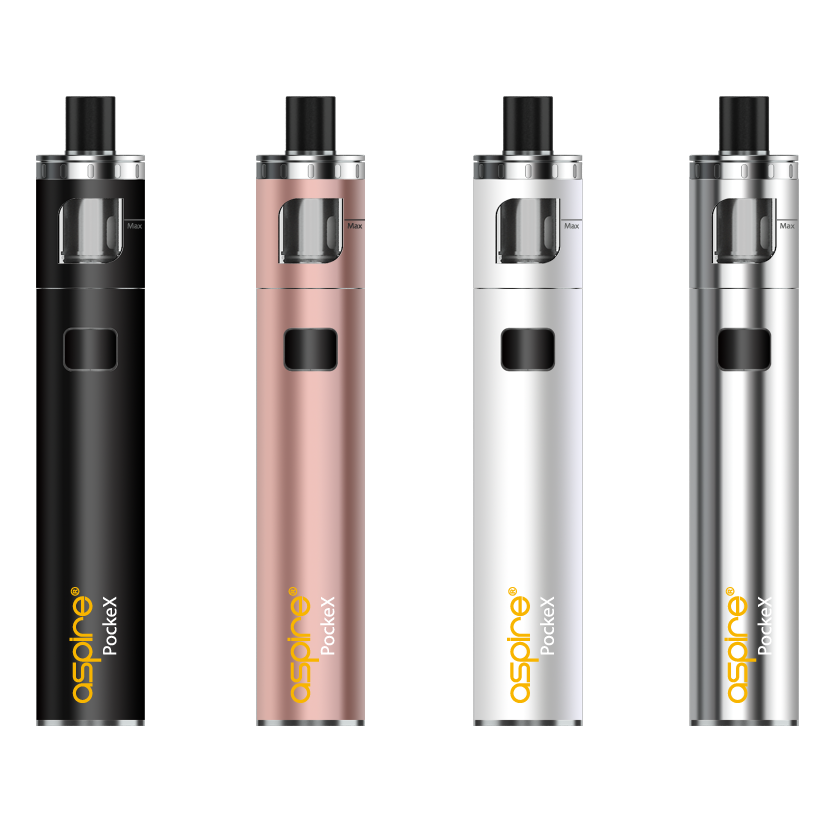 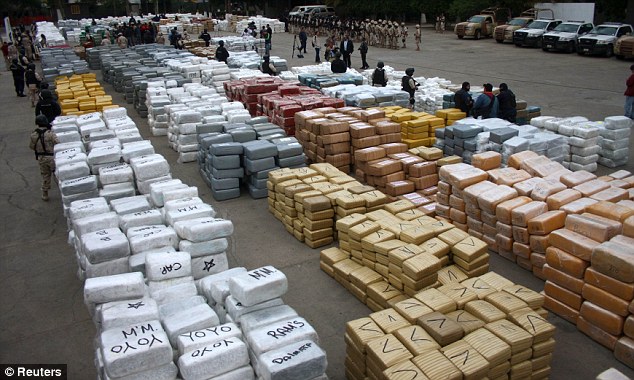 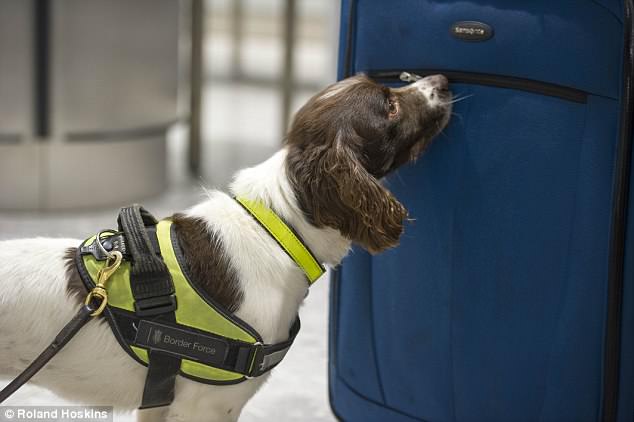 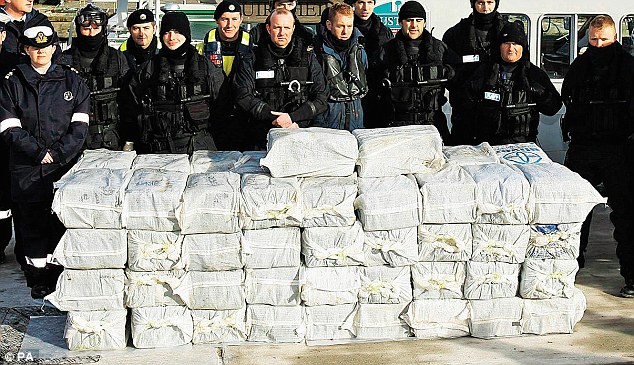 [Speaker Notes: Over 150 million$ in cocaine (bottom)]
disease
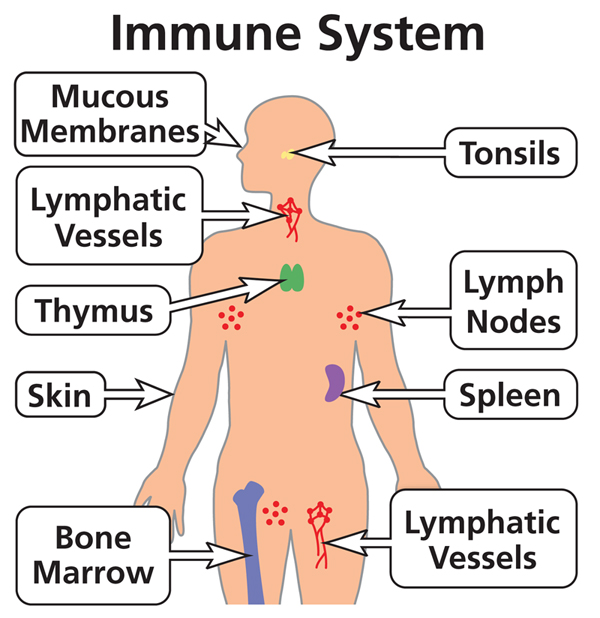 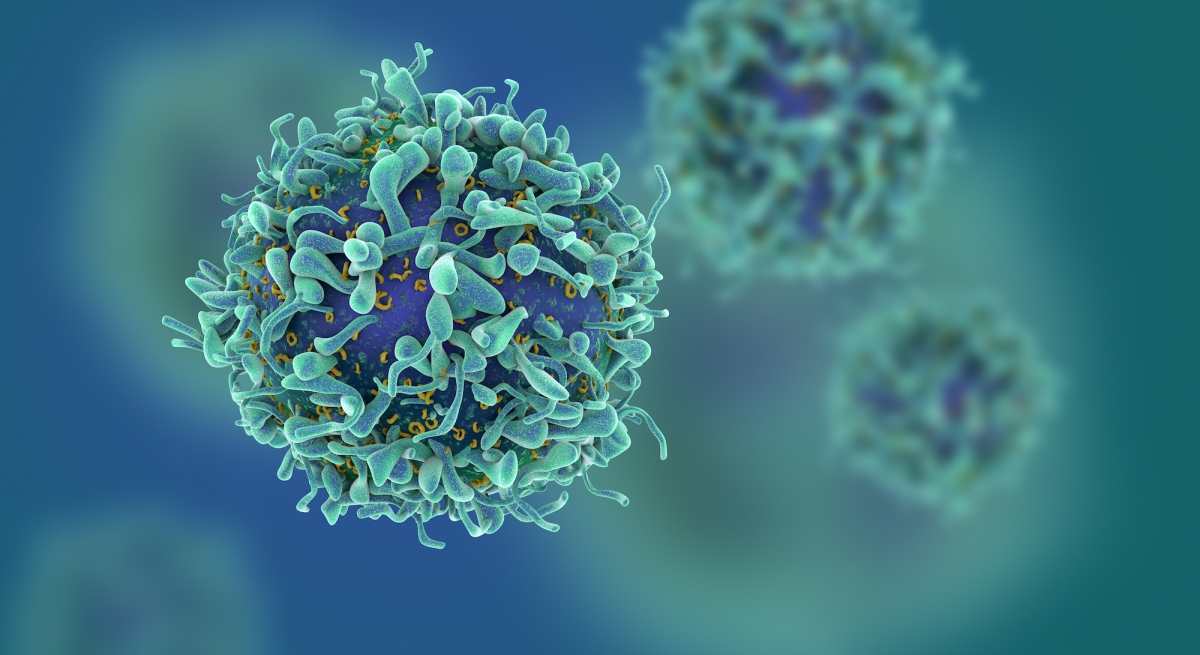 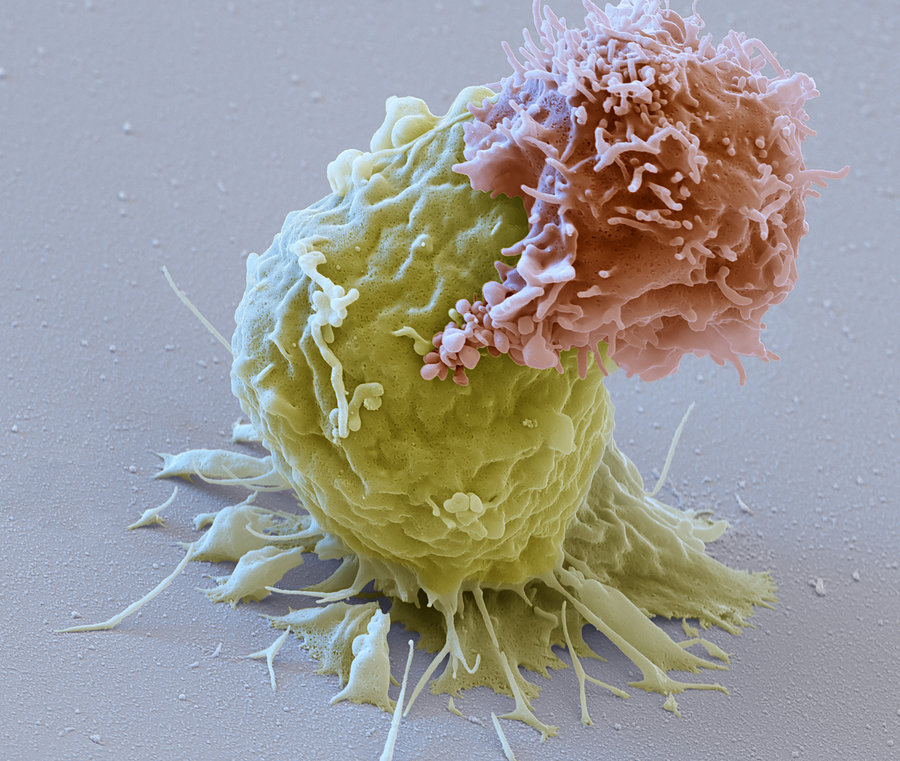 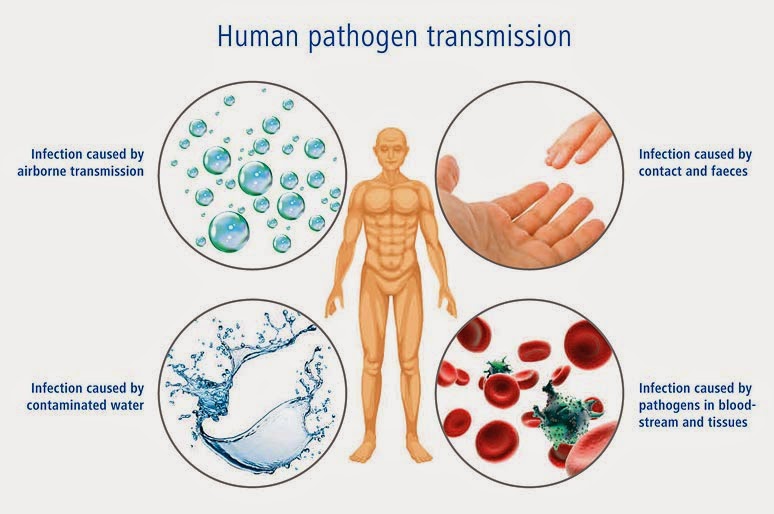 Airborne Infection
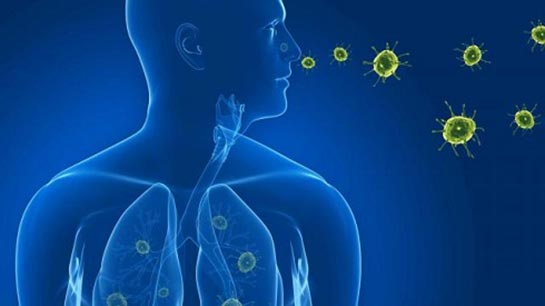 Contact Infections
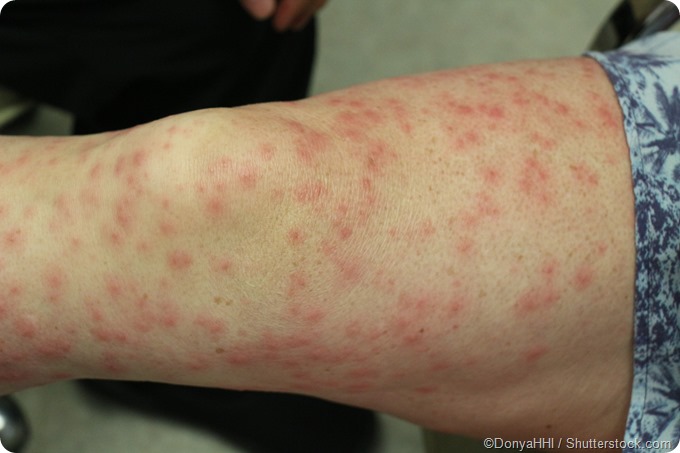 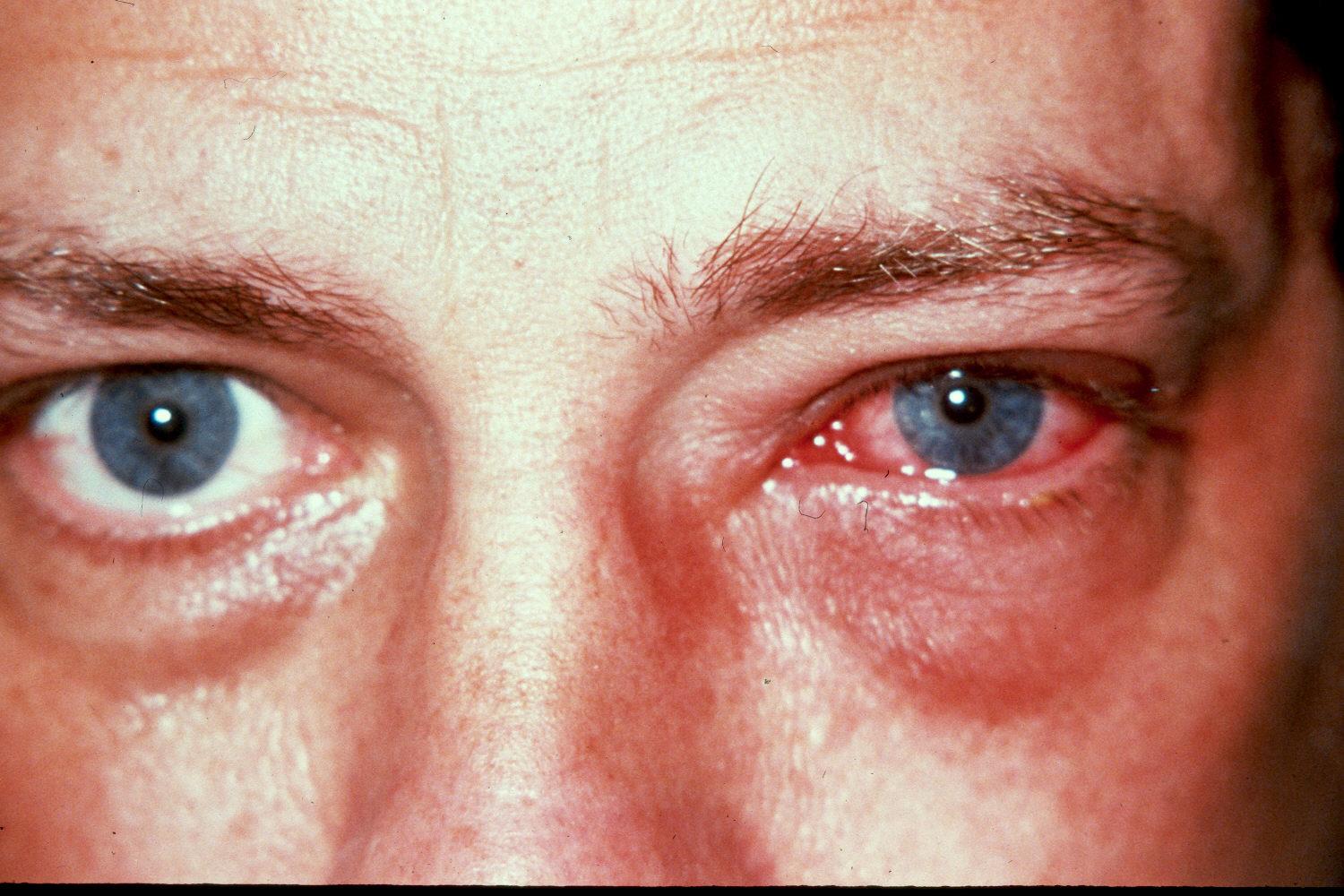 Wound Infection
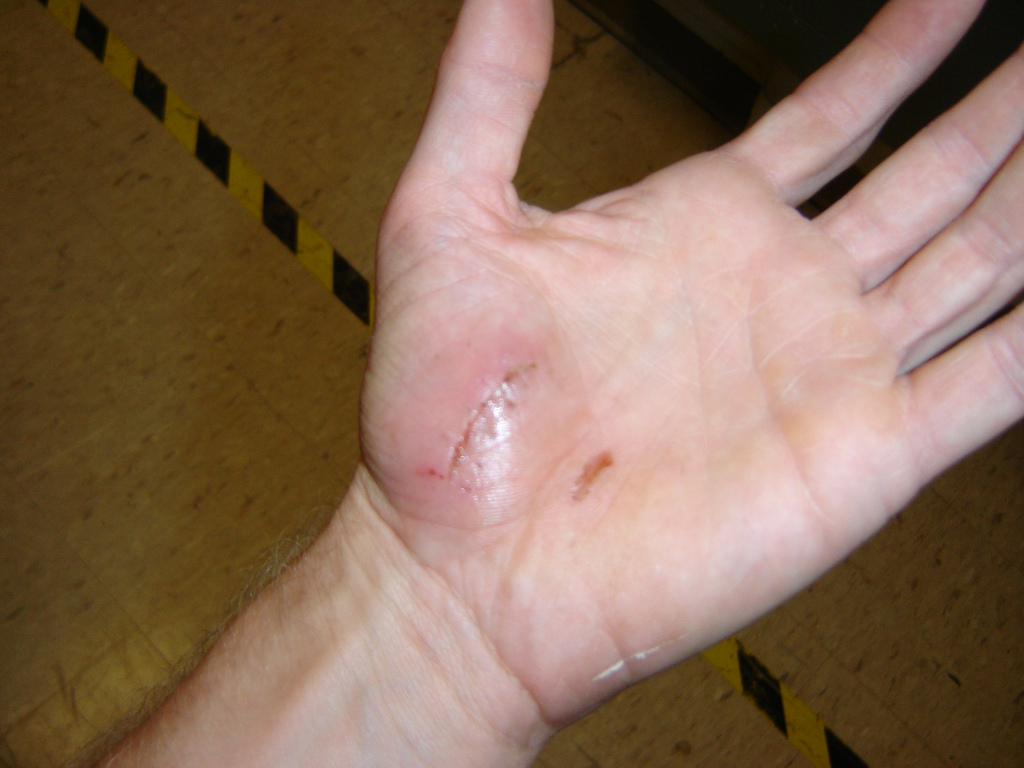 Stitches
Vector-Carried Infection
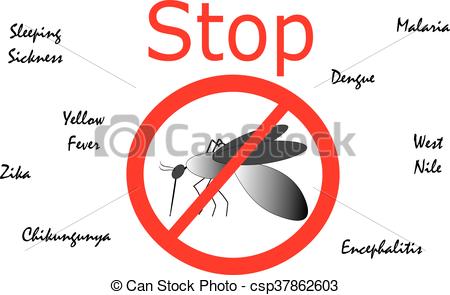 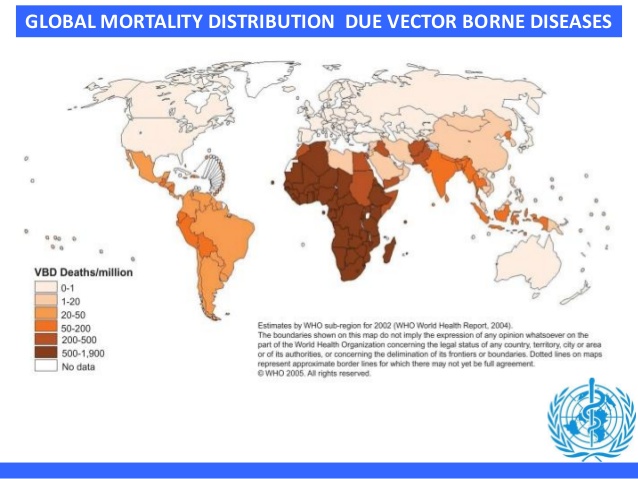 Prevention
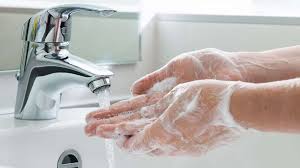 Prevention
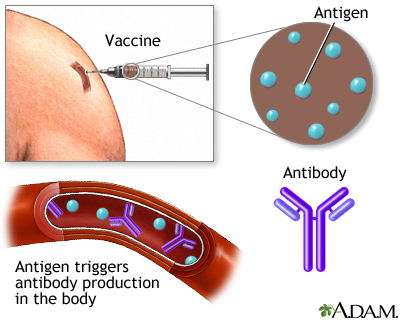